Title
Statistics in 
Applications
Symposium 2014
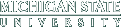 Author/s1
1DAfiliation
Results
Background
Methods II - Applications
.
Methods I – Theory
Conclusions
References